KIỂM TRA BÀI CŨ
Câu1: Thế nào là chuyển động đều? Chuyển động không đều?
Câu 2. Một người đi được quãng đường S1 trong t1 giây, đi tiếp quãng đường S2 trong t2 giây.Công thức nào sau đây được dùng để tính vận tốc trung bình của người đó trên cả quãng đường?
C.
A.
D. Các công thức trên đều đúng.
B.
Một đầu tàu kéo các toa với một lực kéo 106N, biểu diễn lực này như thế nào?
Tiết 4: BIỂU DIỄN LỰC
Mô tả thí nghiệm, trong trường hợp này, lực đã gây tác dụng gì?
Lực làm thay đổi chuyển động.
Sắt
S
N
Tiết 4: BIỂU DIỄN LỰC
I.Ôn lại kiến thức về lực:
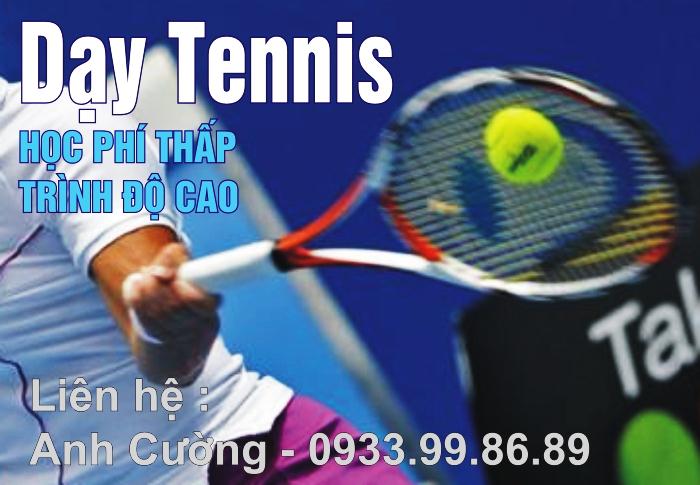 Trong trường hợp này, lực đã gây tác dụng gi?
Lực làm vật bị biến dạng.
Lực được kí hiệu là chữ?                                                             Đơn vị là?
F
Niutơn  (N)
Tiết 4: BIỂU DIỄN LỰC
I.Ôn lại kiến thức về lực:
II.Biểu diễn lực.
a. Lực là một đại lượng Véc tơ:
Đại lượng véc tơ là đại lượng vừa có độ lớn vừa có phương và chiều.
Lực là một đại lượng vừa có độ lớn vừa có phương và chiều nên gọi lực là đại lượng véctơ.
Ví dụ: Trọng lực
     + Phương : 
     + Chiều : 
     + Độ lớn :
Thẳng đứng
Từ trên xuống
P=10m
Tiết 4: BIỂU DIỄN LỰC
II.Biểu diễn lực.
a. Lực là một đại lượng Véc tơ:
b. Cách biểu diễn và kí hiệu Véc tơ lực:
Lực là một đại lượng véctơ được biểu diễn bằng một mũi tên có:
+ Gốc là điểm đặt của lực.
+ Phương và chiều trùng với phương và chiều của lực.
+ Độ dài biểu thị cường độ của lực theo tỉ xích cho trước.
VD:
Điểm đặt
Mũi tên chỉ chiều của lực
Phương nằm ngang
A
F = 30 N
Độ lớn (cường độ) của lực
Ký hiệu Véc tơ lực
1 cm ứng với 10 N
Tỉ xích
Tiết 4: BIỂU DIỄN LỰC
b. Cách biểu diễn và kí hiệu Véc tơ lực:
Ví dụ:  Hãy biểu diễn một lực 15N tác dụng lên xe lăn B theo phương ngang, chiều từ trái sang phải.
F
F = 15N
A
B
Cho 1cm ứng với 5N
5N
3
15N sẽ ứng với ….cm
III.Vận dụng:
C2: Biểu diễn các lực sau đây:
+ Trọng lực của một vật có khối lượng 5 kg( tỉ xích 0,5cm ứng với 10N)
+ Lực kéo 15000N theo phương nằm ngang, chiều từ trái sang phải( tỉ xích 1cm ứng với 5000N)
Tiết 4: BIỂU DIỄN LỰC
III.Vận dụng:
C3: Diễn tả bằng lời các yếu tố của lực trong các hình sau:
F1
F2
A
B
F3
10N
C
300
HDVN
* Học thuộc ghi nhớ.
* Làm các bài tập: 4.1, 4.2, 4.3, 4.4 - SBT.